Демография и миграция
увеличение среднегодовой численности постоянного населения (естественный прирост)
миграционный отток населения (15-19 лет + пенсионного возраста)
Динамика численности населения
Естественный прирост населения
Демография и миграция
Смертность
Структура населения: увеличение числа лиц старше трудоспособного возраста и моложе трудоспособного возраста 
Снижение рождаемости, старение населения (общероссийский тренд)
Структура населения, % к общему объёму
Рождаемость
Социальная сфера
Недостаточная обеспеченность сельского населения врачами и медицинским персоналом
Рост численности детей в ДОУ и школах
Спад количества  детей, подростков и юношей, занимающихся в детско-юношеских  спортивных школах
Снижение числа работников культурно-досуговых учреждений
Недостаточные темпы развития жилищно-коммунальной инфраструктуры
Высокий уровень износа основных фондов коммунальной инфраструктуры
Низкие темпы жилищного строительства, связанные с низкой заинтересованностью частных инвесторов в реализации проектов жилищного строительства на территории района
Низкий уровень предложения жилья с различными потребительскими характеристиками
Здравоохранение
Образование
Экономика
Высокая концентрация промышленного производства, инвестиций  и трудовых ресурсов в добывающем (нефтегазовом) секторе или обслуживании добывающего сектора;
Недостаточное развитие обрабатывающей промышленности, не связанной с обслуживанием нефтегазового сектора;
Ориентация предприятий лесопромышленного комплекса на продукцию с низкой добавленной стоимостью;
Недостаточно развита переработка сельскохозяйственной продукции  и высокая себестоимость сельскохозяйственного производства.
Промышленное производство (все отрасли)
Объем инвестиции в основной капитал
Агропромышленные хозяйства всех категорий
Среднегодовая численность занятых в экономике
Экономика
Доминирование промышленного и инфраструктурного строительства;
Сокращение ввода жилых домов и числа выданных разрешений на строительство, высокий износ жилого фонда;
Концентрация СМСП в отраслях потребительского спроса, недостаточный уровень внутрирайонного спроса на продукцию СМСП;
Недостаточный ассортимент производимых в районе высококачественных потребительских товаров, оказания  бытовых услуг
Объём строительных работ
Оборот малых и средних предприятий, включая микропредприятия
Жилищное строительство
Оборот розничной торговли
Миграция населения и пространственное развитие агломераций Сургут-Нефтеюганск и  Большой Ханты-Мансийск
Потенциальное усиление роли г. Сургут в пространственном и социально-экономическом развитии агломерации Сургут-Нефтеюганск и округа;
Отток населения Нефтеюганского района;
Низкая транспортная связность поселений района, обусловленная неразвитыми внутрирайонными экономическими связями.

Риски для рынка труда и стабилизации численности населения Нефтеюганского района.
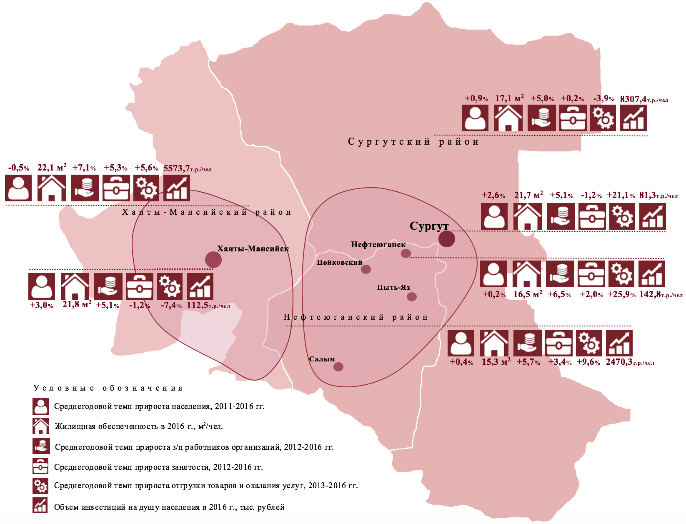 Динамика миграционного прироста
Структура Стратегии
Генеральная цель – формирование среды, комфортной для проживания, способствующей максимально эффективной реализации человеческого потенциала в сферах нефтепереработки, сельского хозяйства и логистики, поощряющей предпринимательскую и инновационную инициативу
Накопление и сохранение человеческого капитала
Устойчивый экономический комплекс
Сбалансированное пространственное развитие
Приоритеты
Повышение качества и доступности жилищно-коммунальных услуг
Развитие нефтегазодобычи и нефтегазопереработки
Доступное здравоохранение
Обеспечение рационального природопользования и экологической безопасности
Диверсификация промышленного производства
Инновационное образование
Социальная защита и занятость
Развитие агропромышленного сектора
Культура и спорт
Направления
Пространственное развитие городского и сельских поселений
Развитие потребительского рынка и сферы услуг
Приоритет 1.  Накопление и сохранение человеческого капитала
Приоритет 2. Устойчивый экономический комплекс
Приоритет 3. Сбалансированное пространственное развитие
Сценарии развития
инерционный
инновационный
Инновационный сценарий. Механизмы - 1
Инновационный сценарий. Механизмы - 2
План мероприятий по реализации Стратегии
Оценка финансовых ресурсов, необходимых для реализации Стратегии
Бюджет
Структура доходов бюджета, млн. руб.
Структура расходов бюджета, млн. руб.
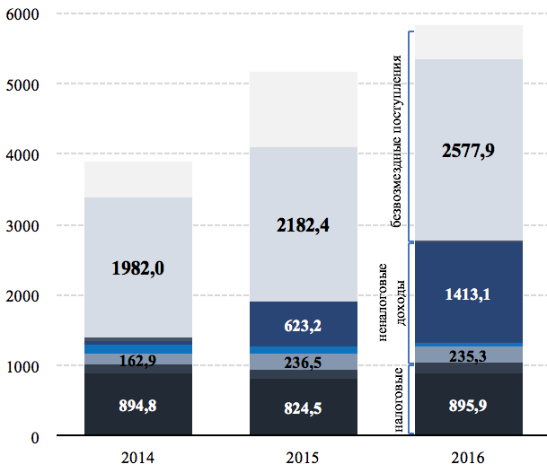 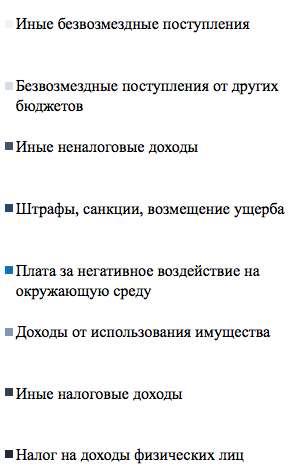 Обрабатывающие производства
Добывающие производство
Динамика среднемесячной заработной платы работников организаций в 2011-2016 гг., руб.
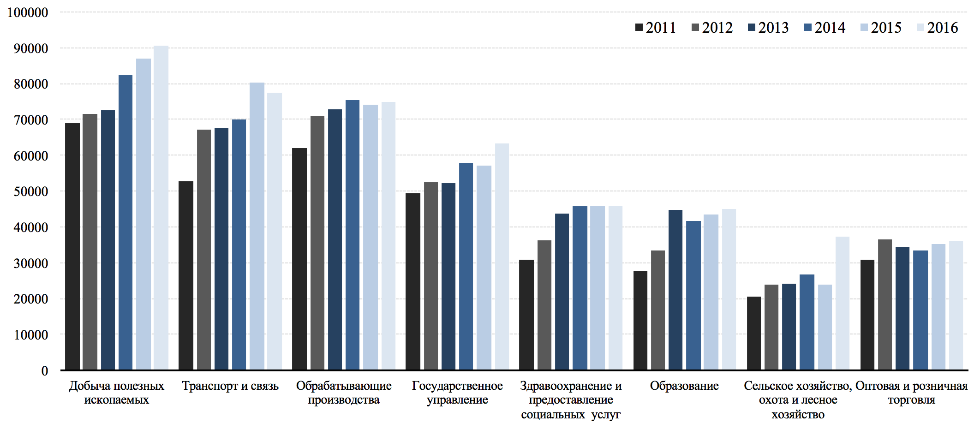